God & the Arts
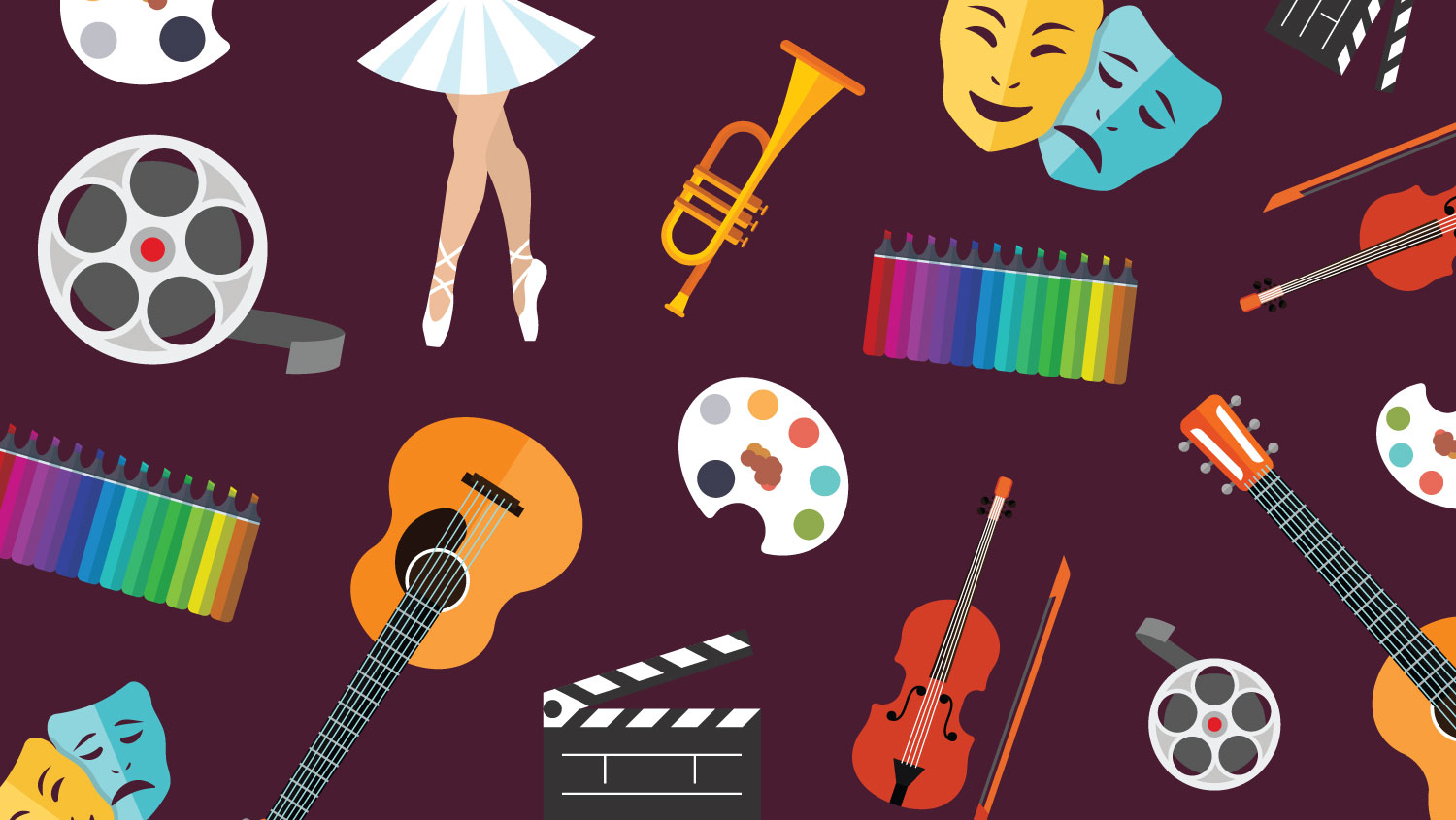 Who is an Artist?
An artist is a person engaged in an activity related to creating art, practicing the arts, or demonstrating an art.
Who is an Artist?
An artist is a performer such as a musician, actor, or dancer.
We are created in His image
Genesis 1:27
So God created man in his own image,
in the image of God he created him;male and female he created them.
Do you think God is creative?
YES !!God is creative!!
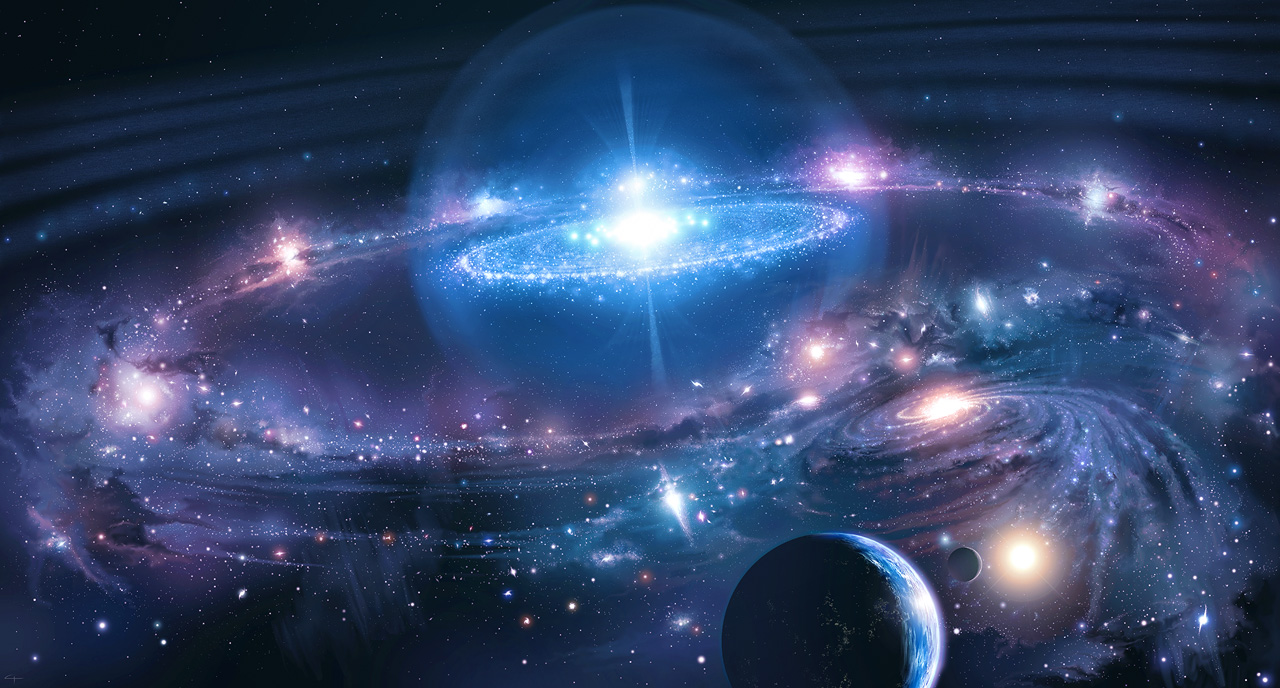 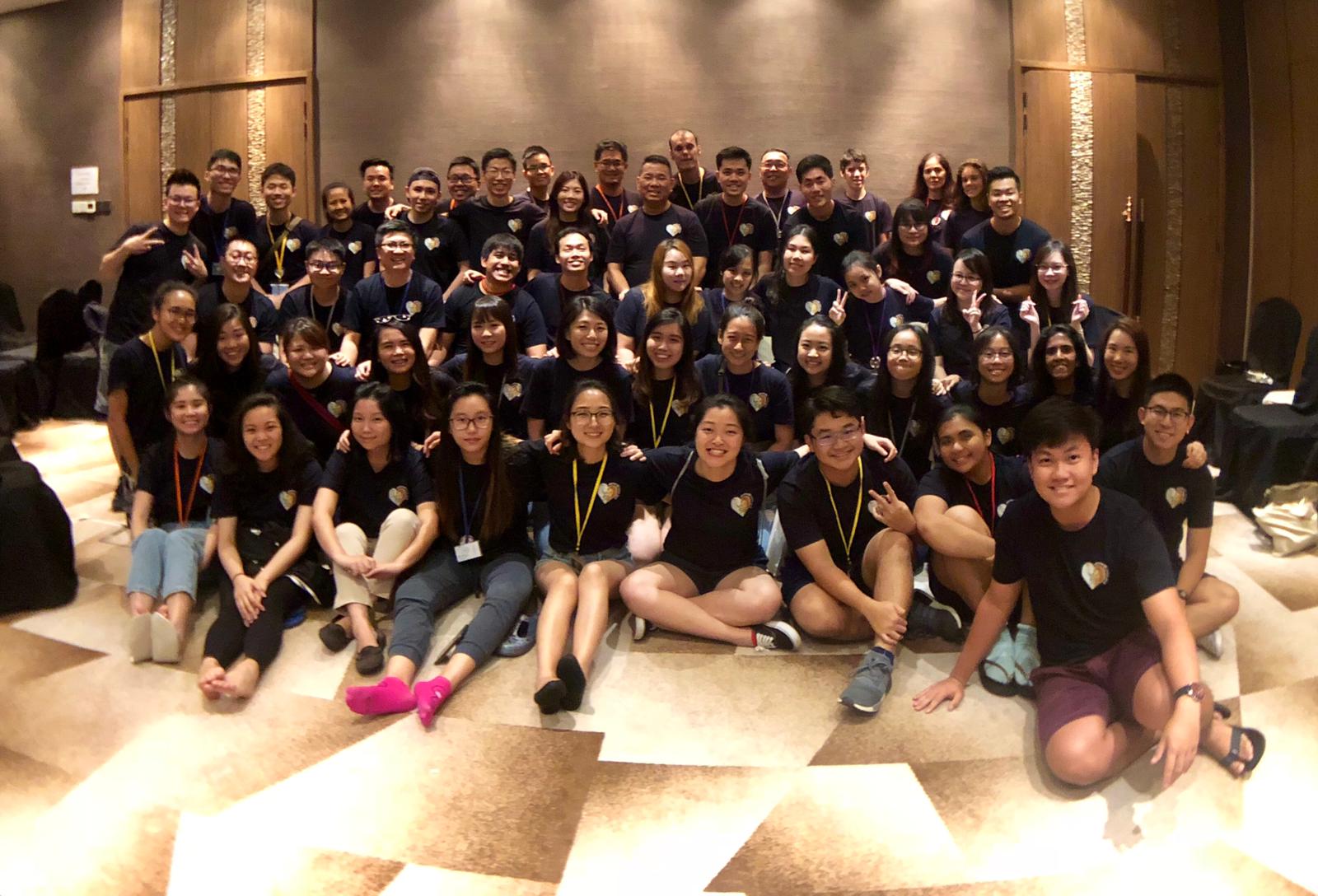 Each one of you are His master piece
Do you think you are an Artist?
What is Arts?
Arts is a form of expression of 
worship
Arts in the Bible
2 Samuel 6 - King David dancing before the Ark of the Covenant
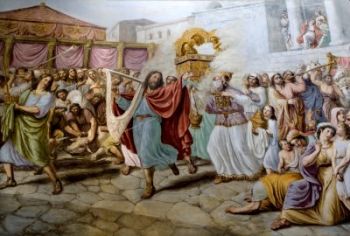 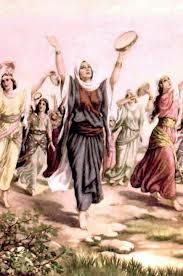 Exodus 15:20 -  Then Miriam dancing for the Lord.
Psalm – David wrote 76 books of Psalm
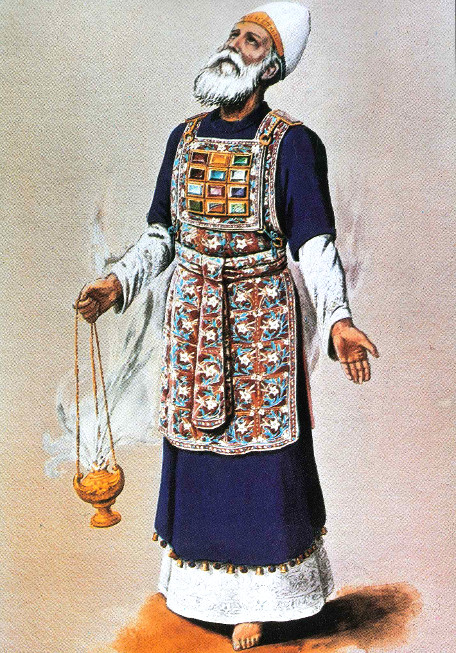 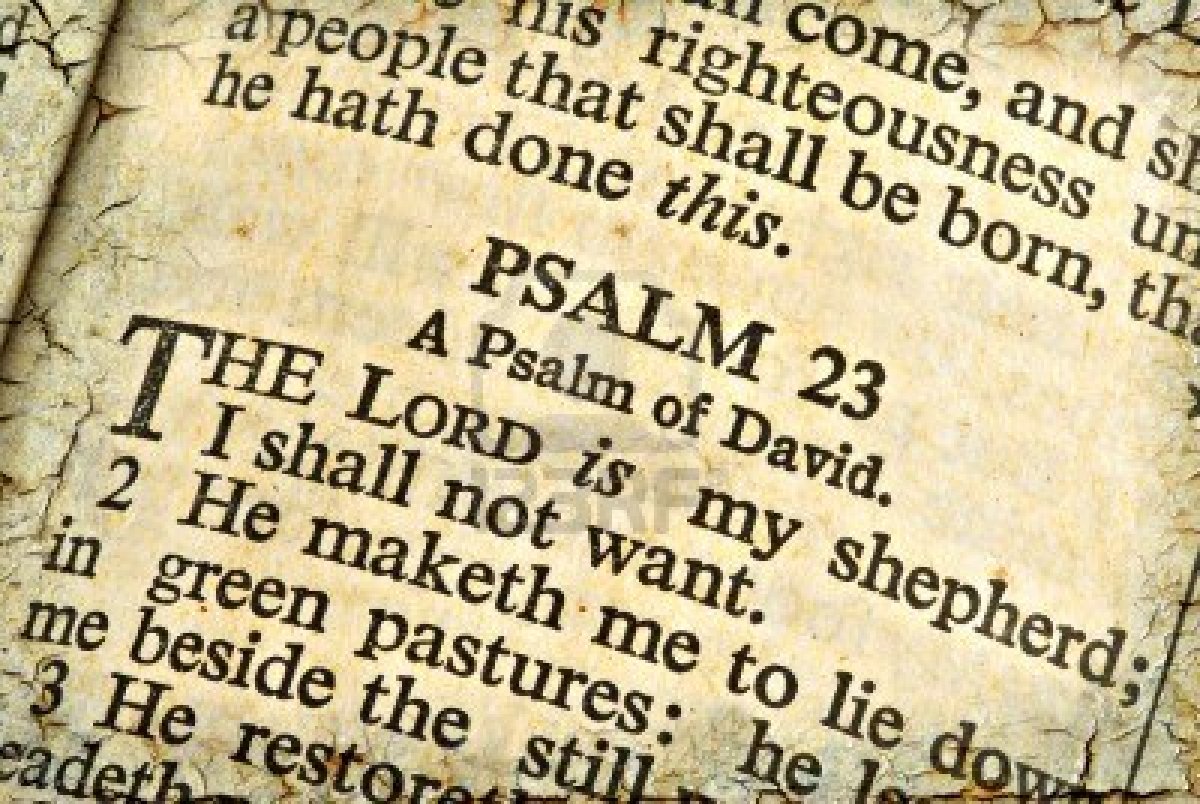 High Priest garments
Arts in the fallen world
Entertainment
Money
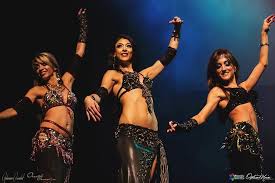 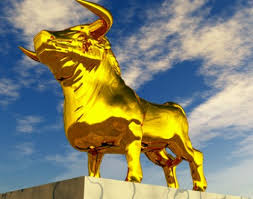 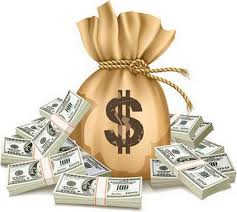 Idol worship
Let’s redeem the Arts for God
Church Worship
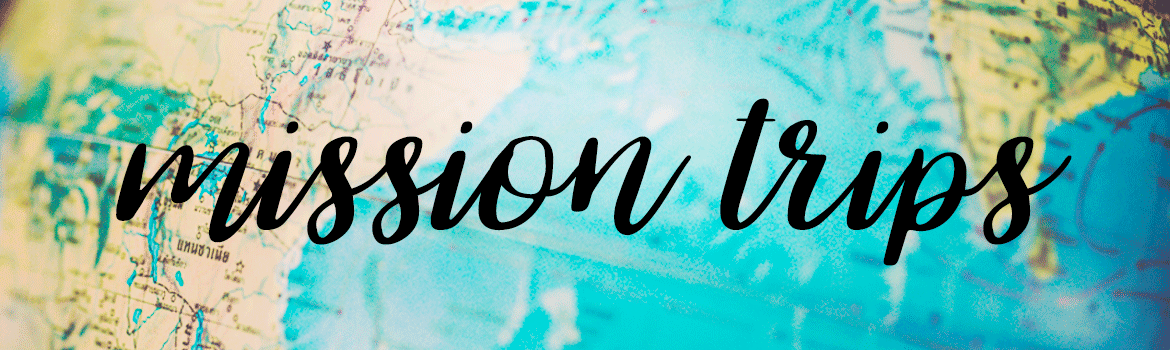 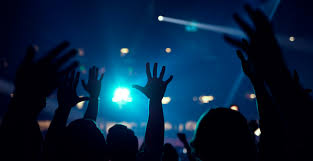 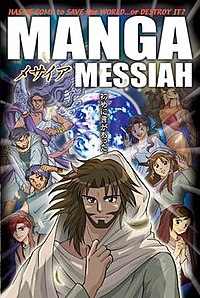 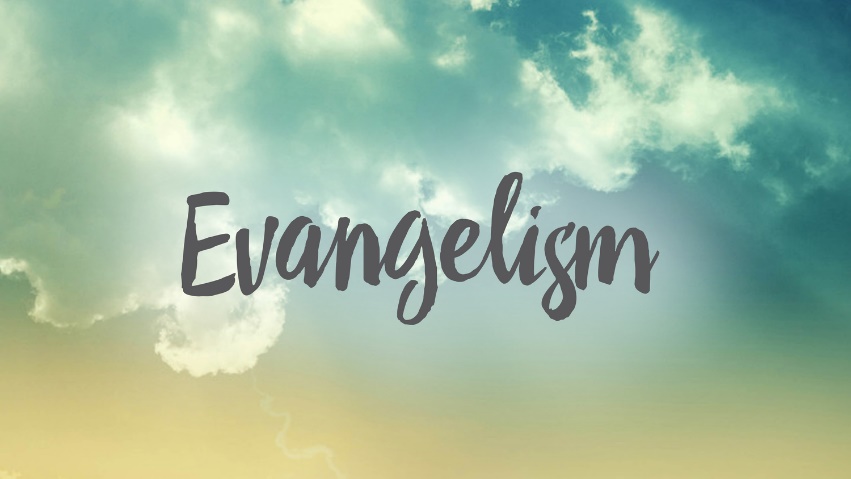 Manga Book
Christian Artist in the market place
Will you stand on your Christian values?
Conclusion:
No matter what gifting you are having, your gift is a celebration of God and a part of God’s call in your life.